Magról magra
Szitakötő 54. szám 6. oldal Szigeti Zoltán írása
HANGYAKALÁCS

A hangyák azért gyűjtik egyes növények magjait, mert azok felületén számukra fontos fehérjéket és zsírnemű anyagokat tartalmazó olajsejteket találnak.
Ezek a hangyakalácsnak is nevezett falatok nagyon ízlenek nekik, s miután megeszik, a magot valahol elhagyják.
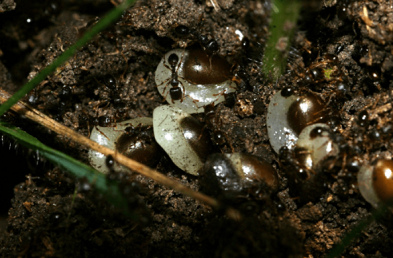 IBOLYA

Magjait a hangyák terjesztik szét.
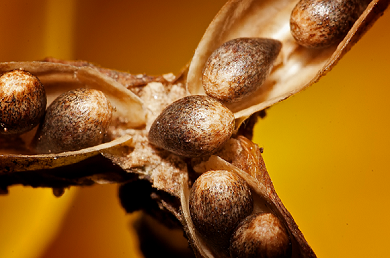 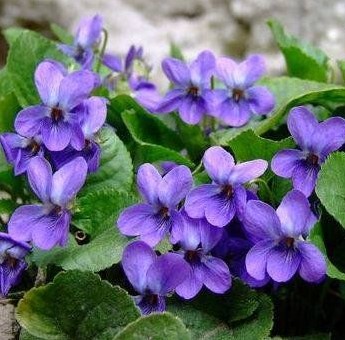 GYERMEKLÁNCFŰ

Repülőszőrös magjait a szél terjeszti.
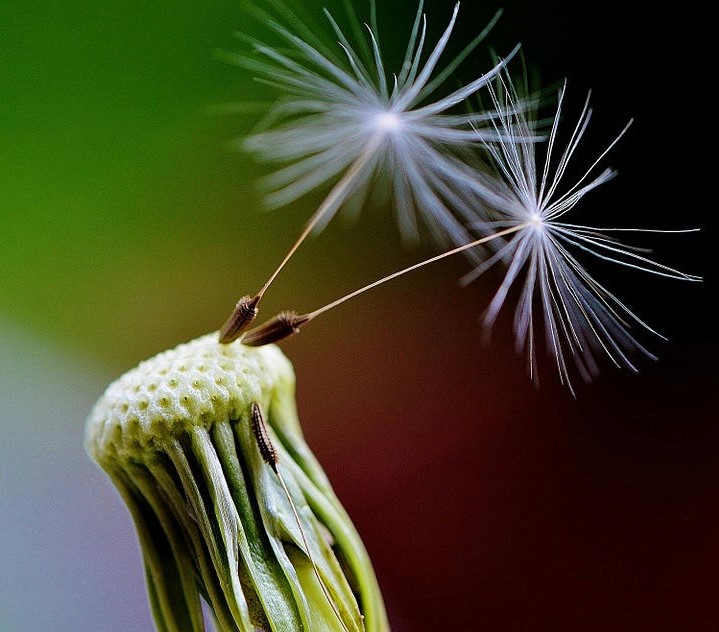 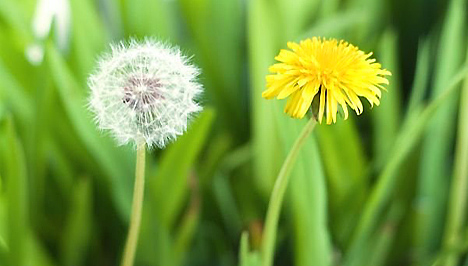 NYÁRFA

Repülőszőrös magjait a szél terjeszti.
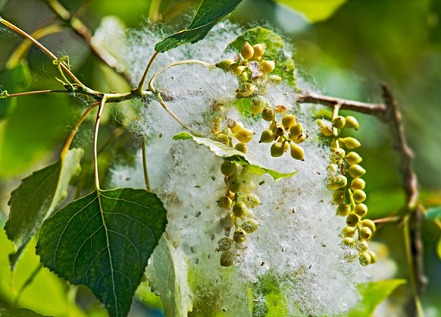 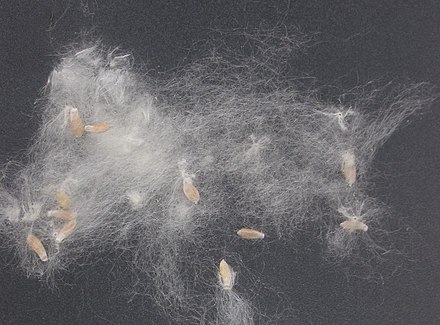 JUHARFA

Magja a növényről leválva, mint egy propeller, forogva száll a levegőben.
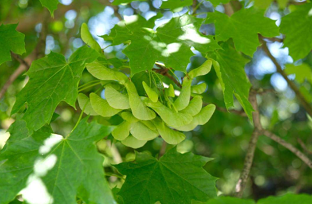 MÁK
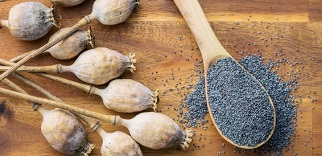 ORCHIDEA

Egyetlen toktermésében több millió mag is lehet. A szél terjeszti őket.
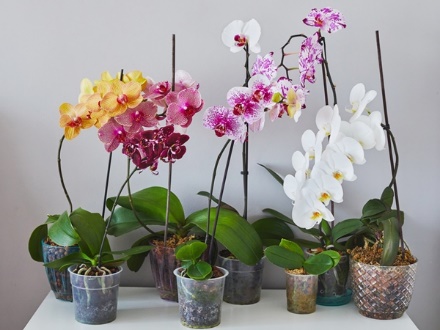 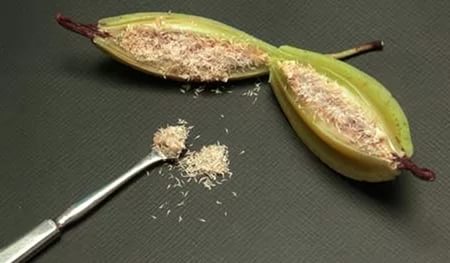 TENGERI KÓKUSZ

A világ legnagyobb magja, akár fél méter átmérőjű is lehet, súlya kb. 20 kg. Csírázása 2-3 évig is eltart.
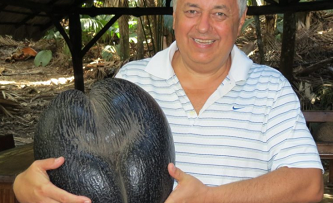 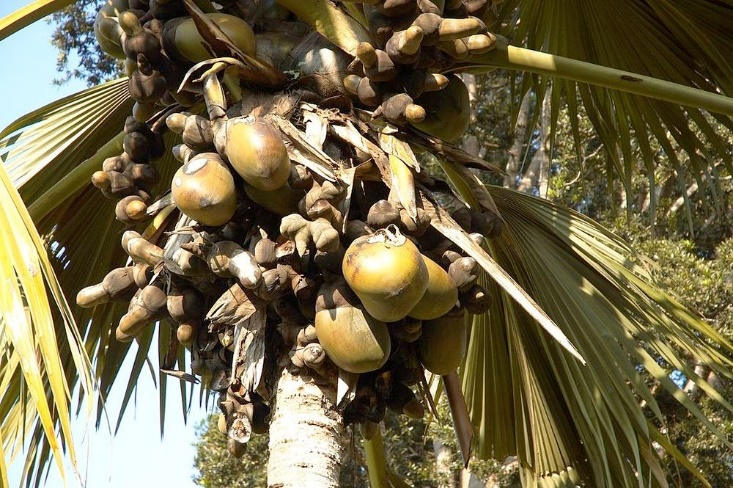 MUSTÁRMAG
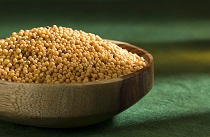 Készítette: Jenei Beáta 
Huszár Gál Iskola, Debrecen